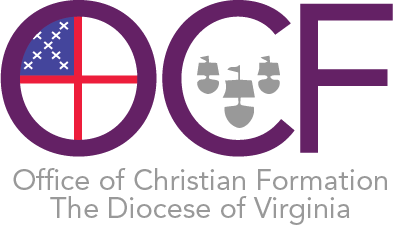 Holding Space for Formation Leaders
via Zoom MeetingApril 22, 2020
Paris Ball
Formation Resources
"Read Acts in Easter" Curriculum
- Written by the Rev. Becky Zartman from Christ Church Cathedral, Houston- Congregations/small group commits to reading through the Acts of the Apostles and gathering weekly to discuss- 100% ready to use curriculum, including facilitator guide, the weekly/daily readings, discussion prompts and a weekly prayer practiceNOTE: the "start date" of this curriculum has already passed, but this is a brilliant resource and could be amended to use with a different start/end date.file:///C:/Users/pball.EDOV/Downloads/Acts%20in%20Easter%20Online%20Small%20Group%20Guide%20&%20Curriculum.pdf
ChurchNext has released a set of free courses called Prayer and Worship in our Homes, meant to help individuals and families grow in their at-home worship and prayer practices. 

These are high quality, online learning modules that people can access/go through on their own time . Or a congregation could "take the course" together and build in discussion in a zoom-style classroom. https://www.churchnext.tv/library/alternative-formation-for-christians-in-quarantine/114762/about/
Why Teens will never be the same after this pandemic -A difficult but important read for those who are in relationship with young people at this time. Important to consider the long lasting implications, and to peek inside the mind of what teenagers may be experiencing at this time.
https://www.cnn.com/2020/04/16/us/teens-coronavirus-coping-wellness-trnd/index.html
Introduce the Way of Love to children and their families with free lesson plan (filled with activities and coloring pages) around Roger Hutchison's "The Very Best Day" https://www.churchpublishing.org/verybestday
Sierra Gore
Praise & Worship
Praise Song for the Pandemic
https://youtu.be/zCYoikGaI6U
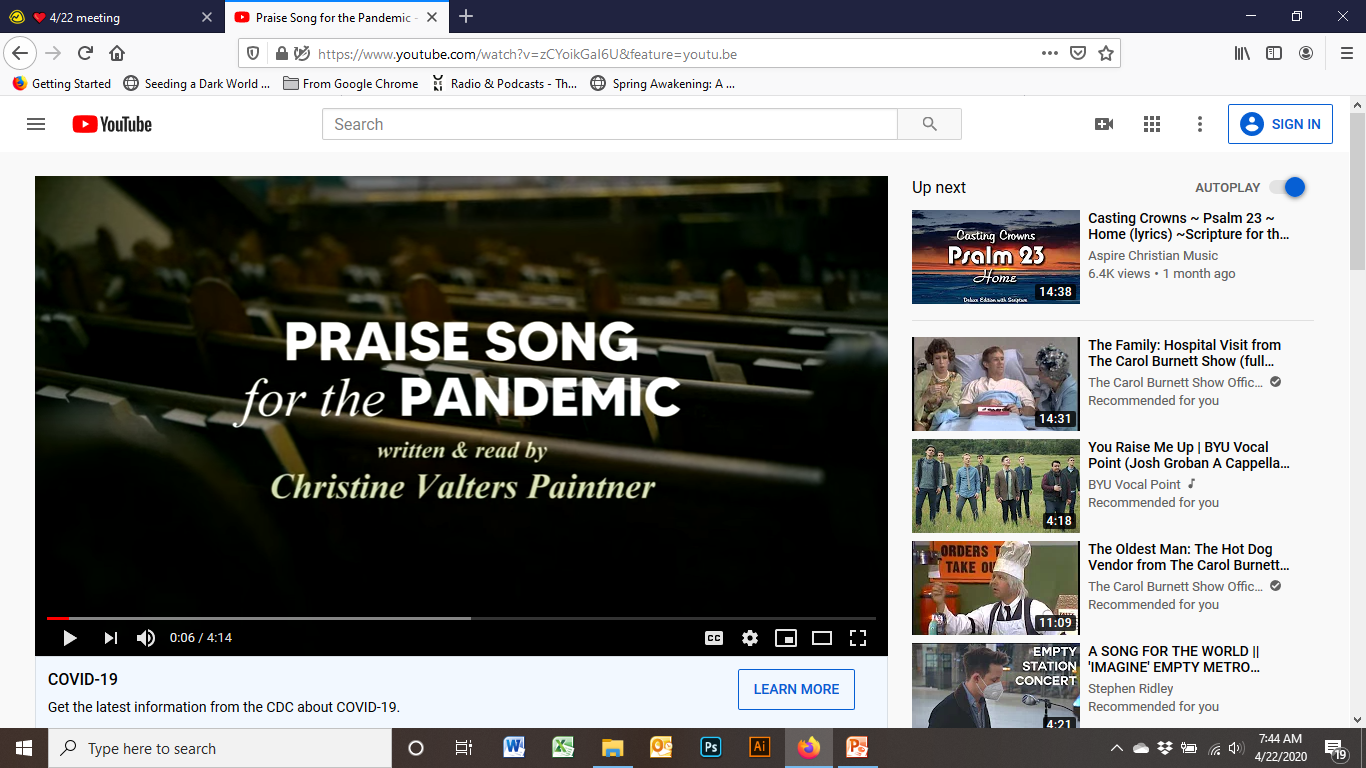 Megan Nolde
SELF-CARE & reflection
On Being with Krista Tippett
Ai Jen Poo, This is our (Caring) Revolution
https://onbeing.org/programs/ai-jen-poo-this-is-our-caring-revolution/#guest
"Care connects us all.“
"There are four types of people in the world:Those who have been caregiversThose who are caregiversThose who will be caregiversAnd those who need care.“
"A caring America is entirely within reach.“
"Unleashing the caring majority.“
"Be intentional about where we put our [future] intention.“
Alice Walker: "This could be our revolution-- to love what is plentiful as much as what is scare."
Formation Leaders
Resources
Godly Play Trainings
Updating the Godly Play plans in development. While trainings are suspended until we can meet in person, we are planning to offer 3 workshops of 1.5 hours each at no cost to participants. We hope to offer two of each type between now and June. 
Workshop #1 - Getting started with Godly Play: preparing your congregational leaders, identifying mentors/teachers, space and materials, suggested resources, etc. 
Workshop #2 - Growing your Program: Understanding the spiral curriculum, introducing new levels of lessons, going deeper with what you already have, enhancing response materials.
Workshop #3 - Godly Play in a New Way – Tips for using Zoom, Facebook Live, Youtube, etc.
I am not sure when they'll begin yet; trainers are just now indicating their interest, but these are all things we know from experience so shouldn't be a long start-up time. Stay tuned!

--The Rev. Dr. Rosemary Beales
Chaplain and Religion Teacher, St. Stephen's & St. Agnes School, Alexandria
Priest Associate, St. Paul's Alexandria 
Godly Play Trainer
Self-Care for Families at Home
https://www.saltproject.org/guide-to-salt-self-care-freebie
Based on “Hygge” -- a Danish and Norwegian word for a mood of coziness and comfortable conviviality with feelings of wellness and contentment.
-- from Sam Burton, Trinity Church, Fredericksburg